МАН-Юніор дослідник. Історик-Юніор. Барвінківська філія Харківського  Обласного Комунального Територіального Відділення МАНКороткий екскурсійний маршрут із елементами власного дослідження на місцевому матеріалі
ддддддддд
СТЕЖКАМИ ПРОТЕСТАНТІВ БАРВІНКІВЩИНИ: 	ІСТОРІЯ І СУЧАСНІСТЬ
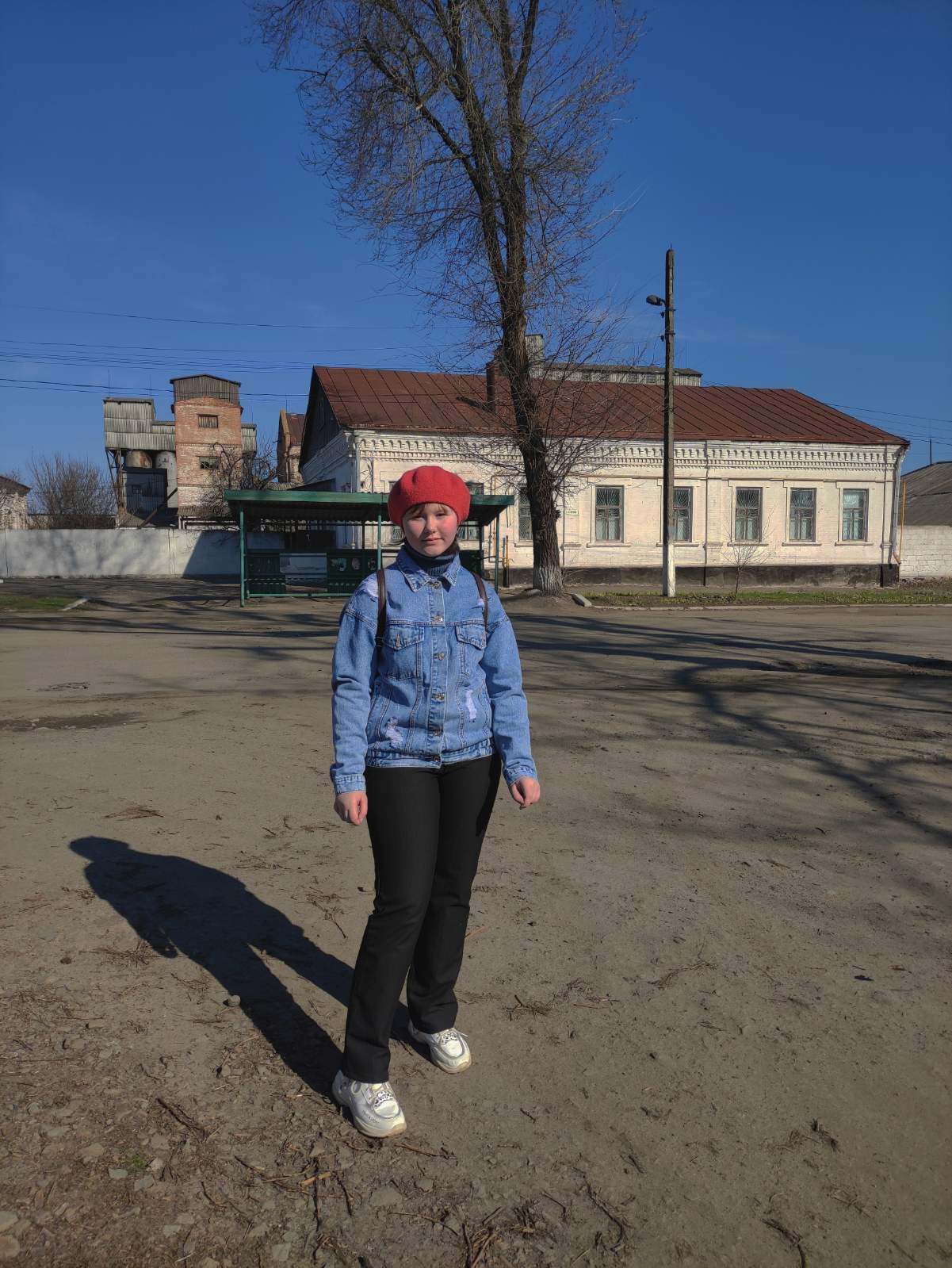 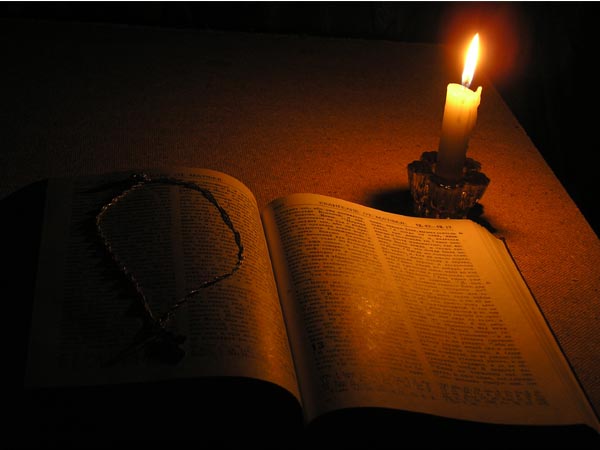 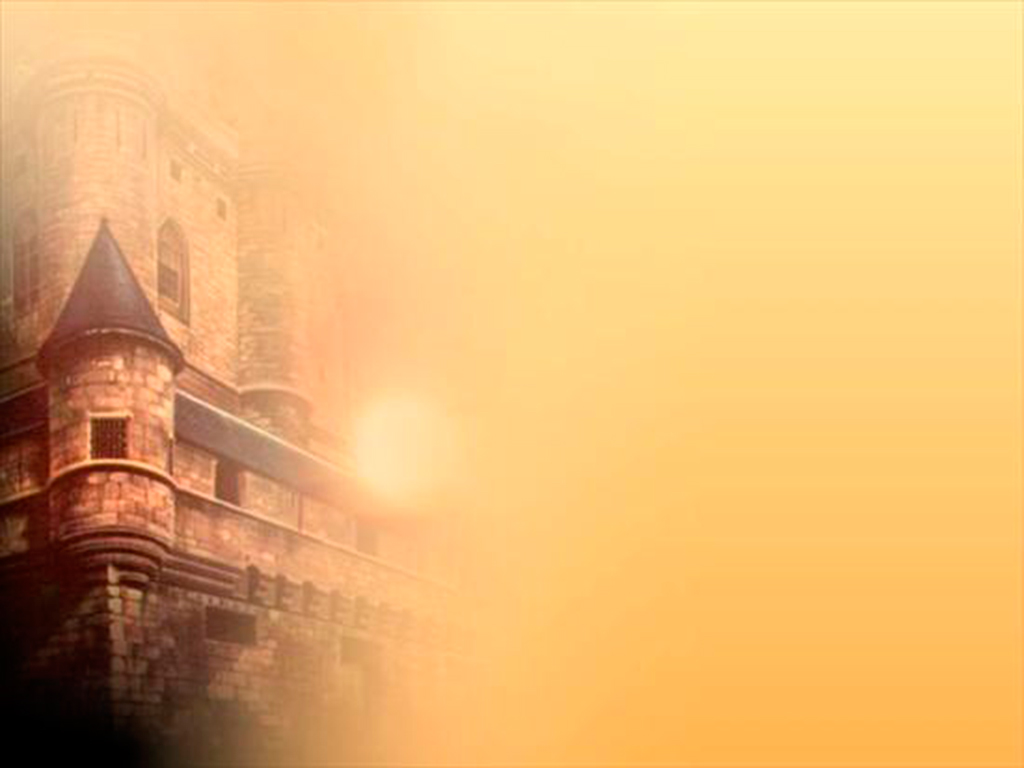 Роботу виконала:
Крупка Поліна Віталіївна,
учениця 7 класу Барвінківського ліцею №3
Барвінківської  тереторіальної громади Ізюмського району  Харківської області  Науковий керівник:
Ткаченко Ірина Михайлівна, вчитель історії Барвінківського ліцею №3
Барвінківської  тереторіальної громади Ізюмського району  Харківської області 
вчитель історії,  Харківської області
АКТУАЛЬНІСТЬ ДОСЛІДЖЕННЯ
ддддддддд
Обрана тема є актуальною.  У наш час   зростає інтерес до вивчення історії протестантизму, з`являються нові документи, відкриваються нові факти, на українську мову перекладають нові книги, що дозволяє  глибше дослідити, як протестантська Реформація вплинула на розвиток Європи, є можливість для більш об’єктивного історичного розслідування. До того ж Україна прагне бути частиною цивілізованої Європи, а саме Реформація змінила Європу.
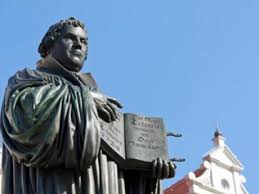 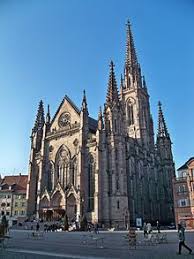 2
ПРОТЕСТАНТИЗМ
ддддддддд
Світова течия в християнстві в 1517р. Мартен Лютер почав реформацію церкви. Сьогодні у світі 2,2 млрд. христян.50% з них є католтики, 37% відносять себе до        протестантів,12%православні,1% інші християни  
В Україні православні 55,40%, протестанти -29,90%, католики 14,70%
Протестанти Харківської області складає близько 10% 
  Барвінківському районі Харківської області 12 офіційно зареєстрованих релігійних установ і 3 незареєстрованих з них 5 протестантських,
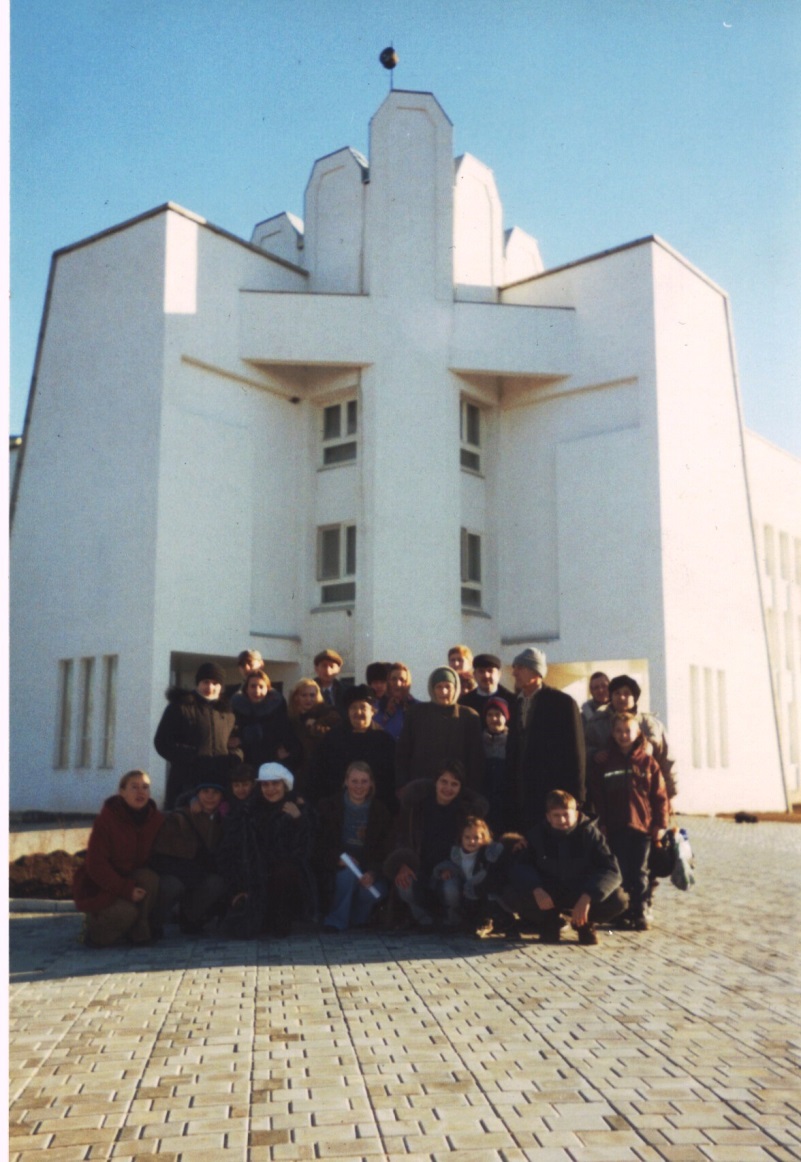 3
МЕТА ТА ЗАВДАННЯ ДОСЛІДЖЕННЯ
4
ддддддддд
Мета: розкрити місце і роль протестанських громад в історії рідного краю. Дослідити діяльність конфесій.  Виявити нові центри в протестанському русі Барвінківщини.
Завдання:

*Проаналізувати етапи формування на Барвінківщині   протестантських релігійних течій. * Провести порівняльний аналіз змін, що відбулися за останні 20 років в релігійній мережі і їх тенденції. * Розкрити особливості впливу на релігійну ситуацію в районі протестантських громад. *Дослідити перспективи розвитку релігійних громад Барвінківщини..
4
ОБ’ЄКТ І ПРЕДМЕТ ДОСЛІДЖЕННЯ
5
ддддддддд
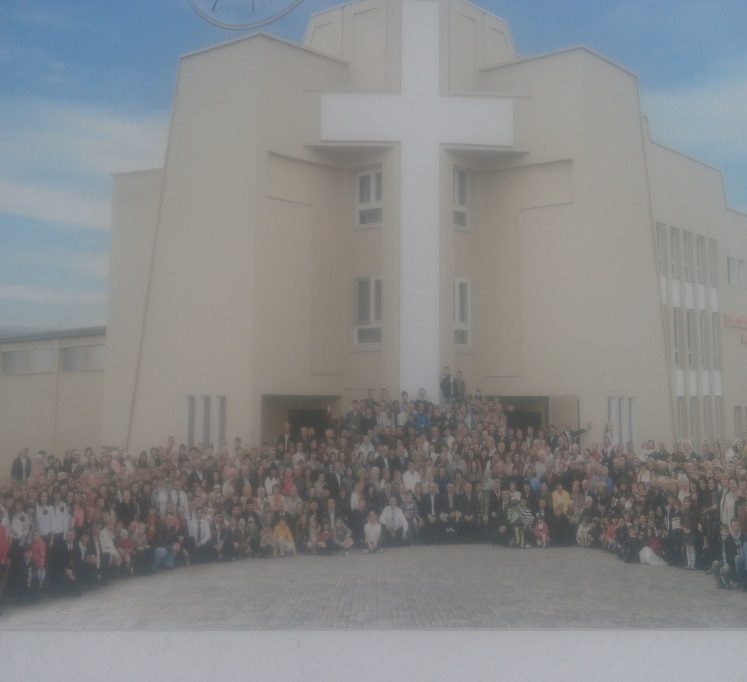 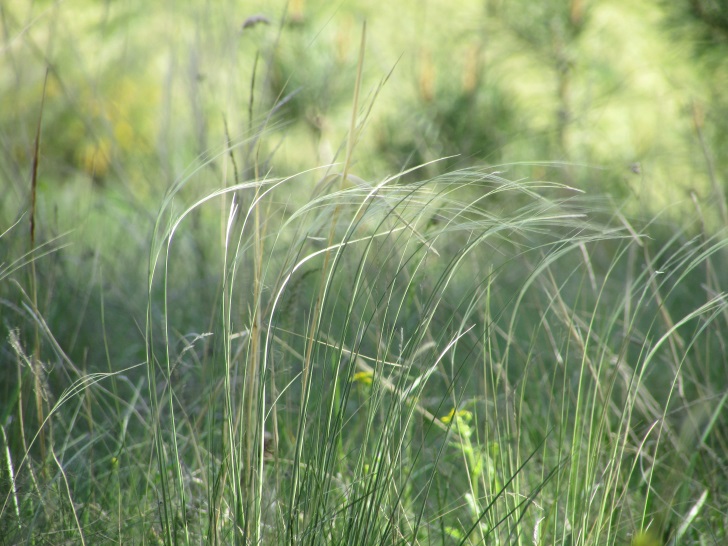 Об’єкт дослідження
Суспільне життя населення на території Барвінківщини
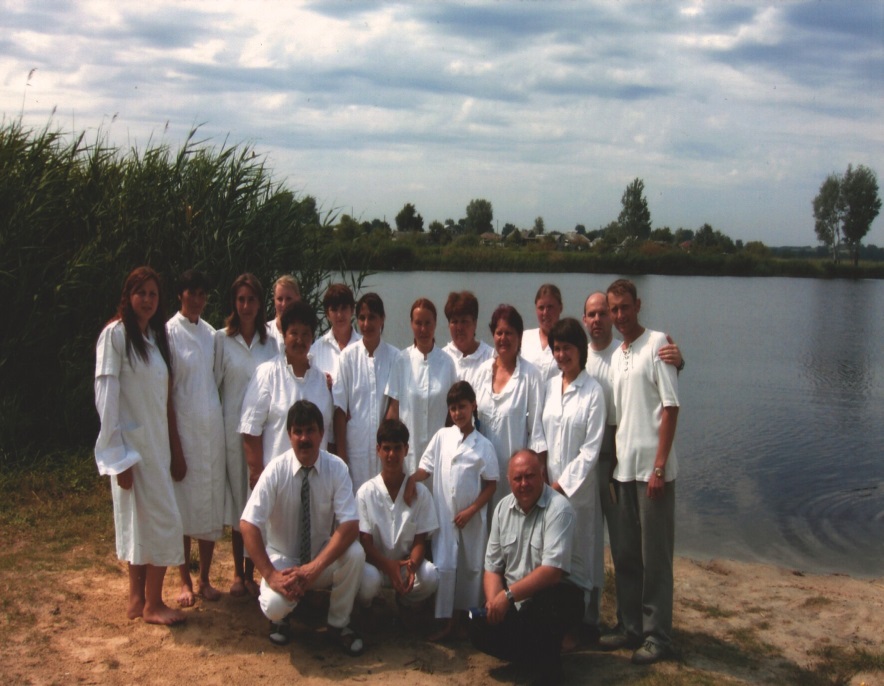 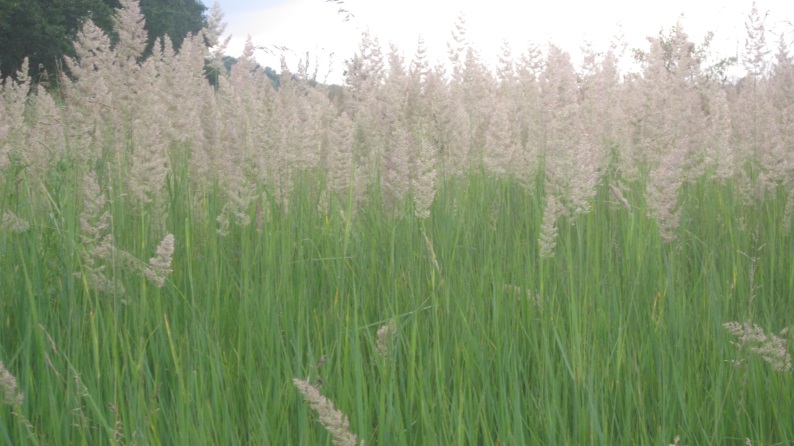 Предмет дослідження
Діяльність протестантських релігійних громад, роль в       духовному та культурному житті 
населення
5
ПРАКТИЧНЕ ЗНАЧЕННЯ ТА НОВИЗНА
6
ддддддддд
оаааааааапппппооооооооооооооооооооооооооооооооооооооооььььььььььььььььььььььььььььььььььььооооооооооо
Практичне значення: можливість використання социологічному  моніторингу. Вивчення та систематизація діяльності громад, визначення маршрутних екскурсій, складання таблиць та діаграм
Новизна роботи: дослідження полягає в детальному описі діяльності релігійних громад в Барвінківському районі Харківської області.
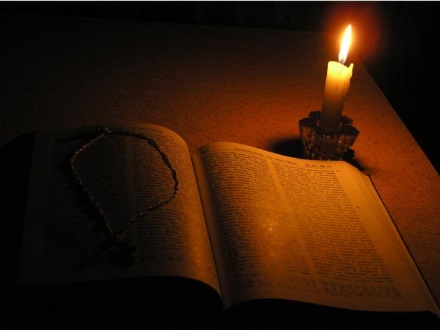 Подорожник великий
Plantago major L.
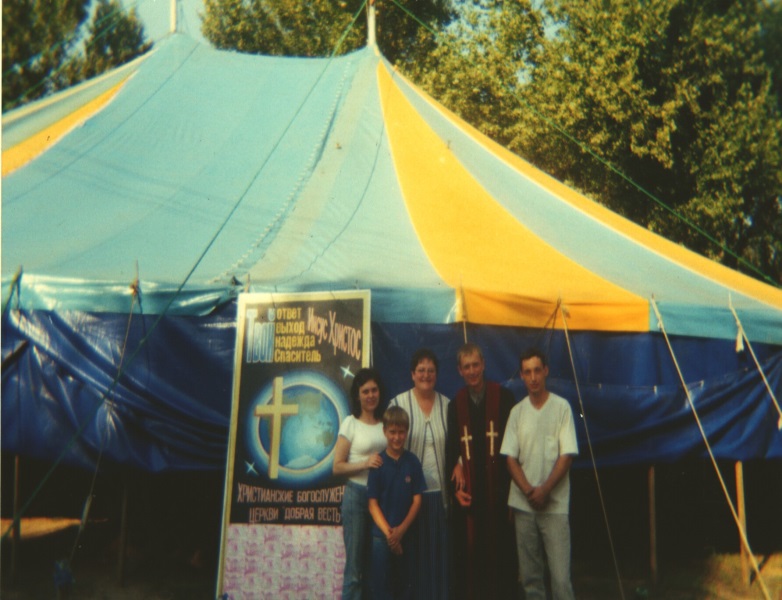 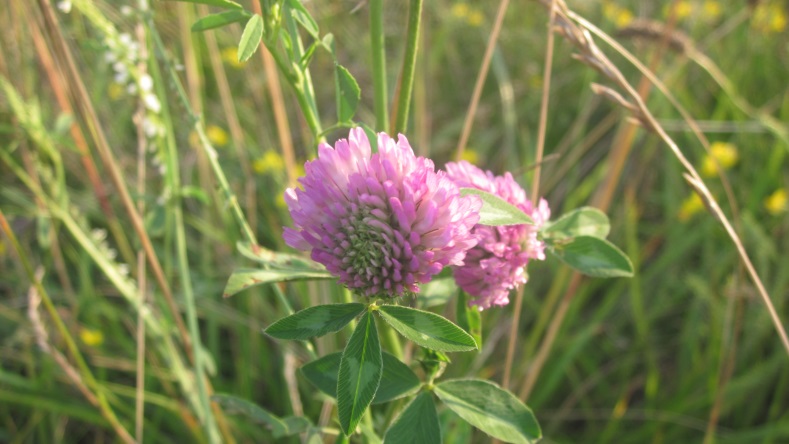 Палатка громади Добра звістка вБарвінковому
6
МАТЕРІАЛ І МЕТОДИ ДОСЛІДЖЕННЯ
7
ддддддддд
ДОСЛІДЖЕННЯ ГРОМАД
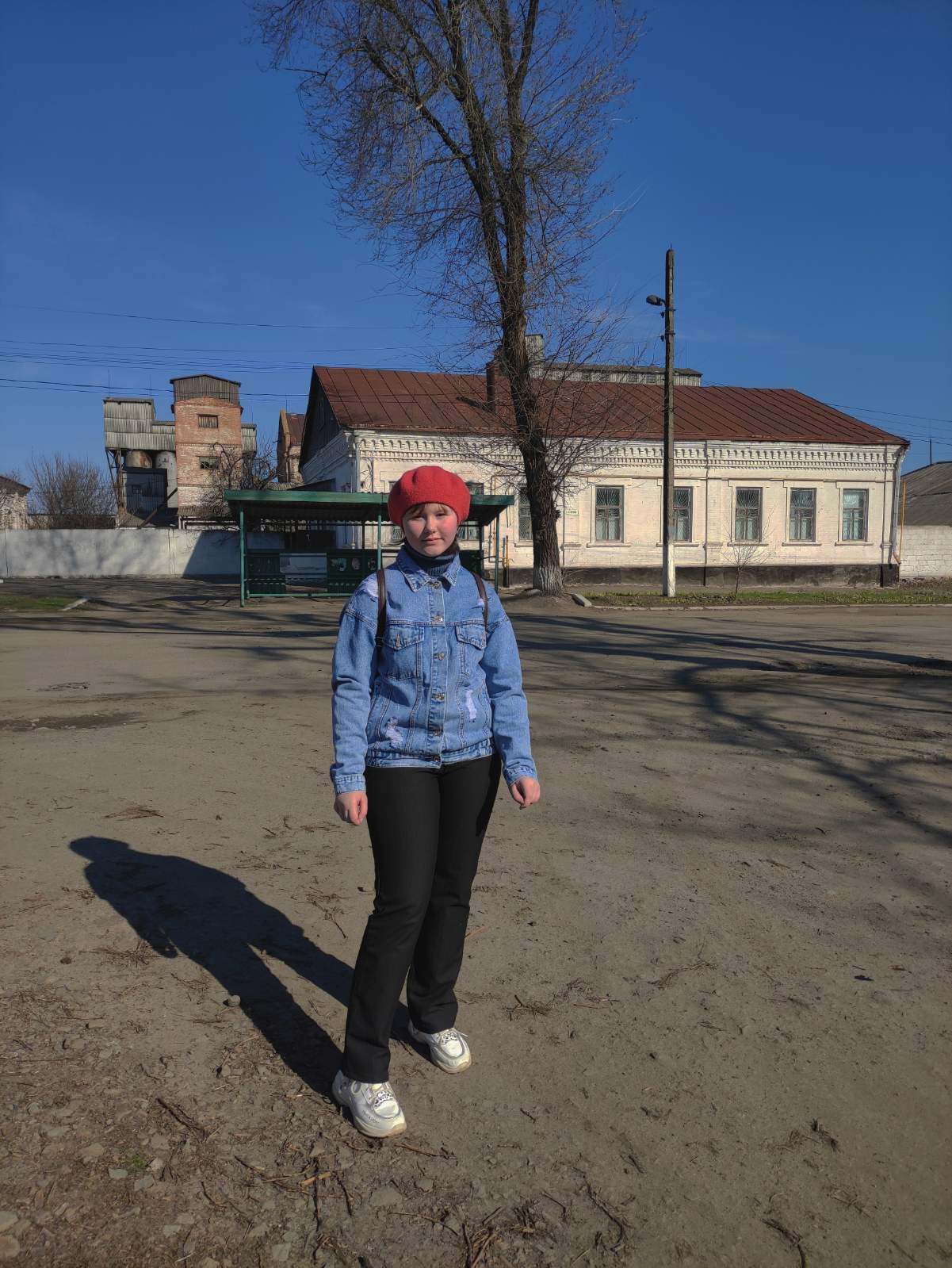 В 2020 році було зібрано інформацію про діяльність протестантських релігійних громад
В 2021 році було відвідано релігійні громаади з метою вивчення їх діяльності
Дотримувались таких методів  :
*збирали інформацію спогади очевидців
*використовували  матеріали музея,публікації місцевих газет
*зібрані матеріали аналізували порівнювали
Складання таблиць та діаграм
В результаті проведених пошукових експедицій було вяявлено 5 протестантських громад. Всі дані були занесені до таблиць та діаграм
7
АНАЛІЗ ОТРИМАНИХ ДАНИХ
авааааааааааааааааааааа
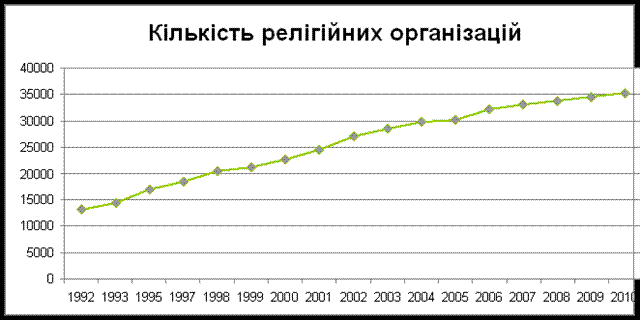 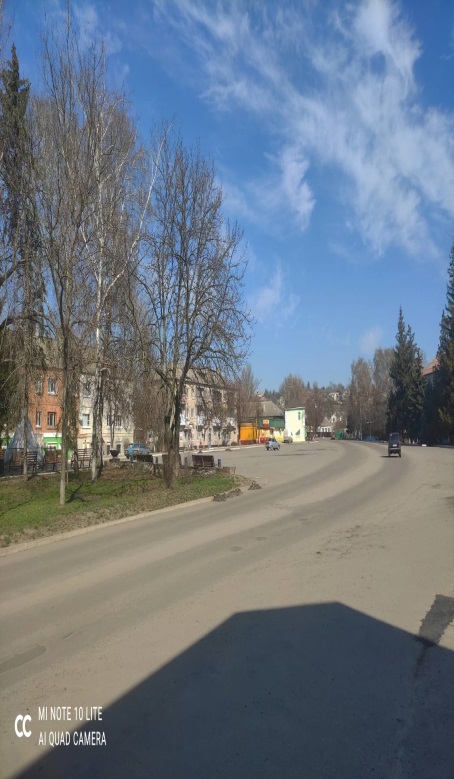 8
ПРОТЕСТАНТСЬКІ РЕЛІГІЙНІ ГРОМАДИ БАРВІНКІВЩИНИ
9
ддддддддд
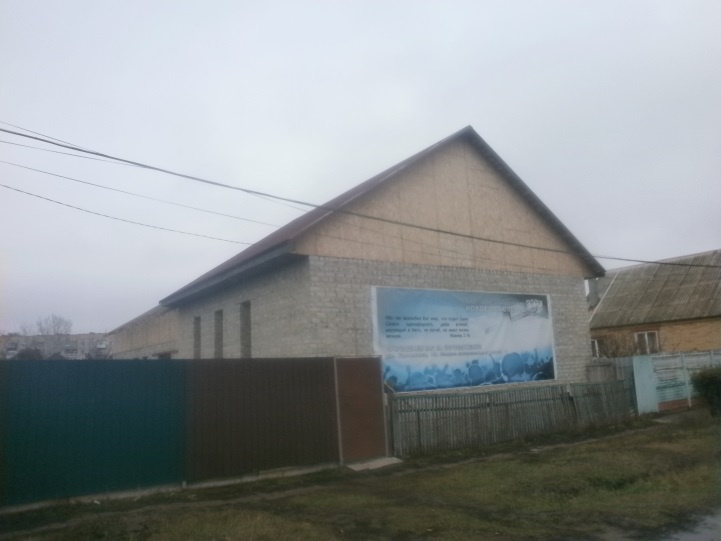 Argiopa bruennichi
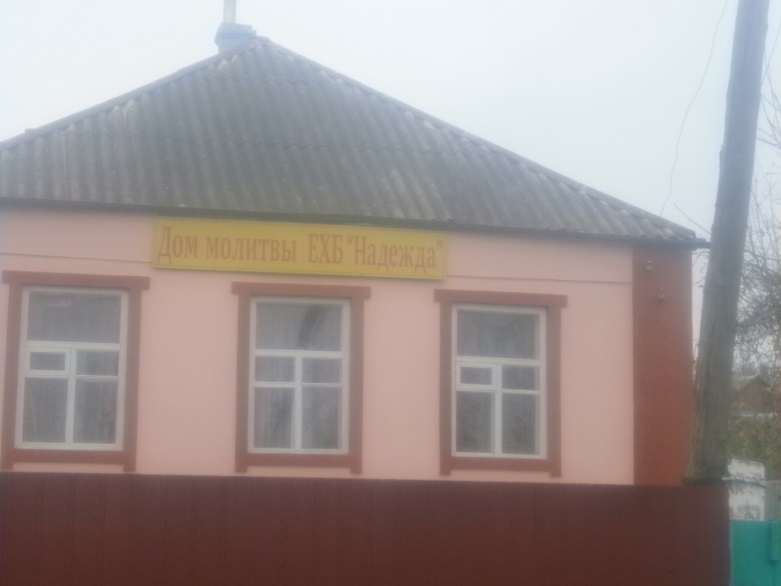 Agelena labyrinthica
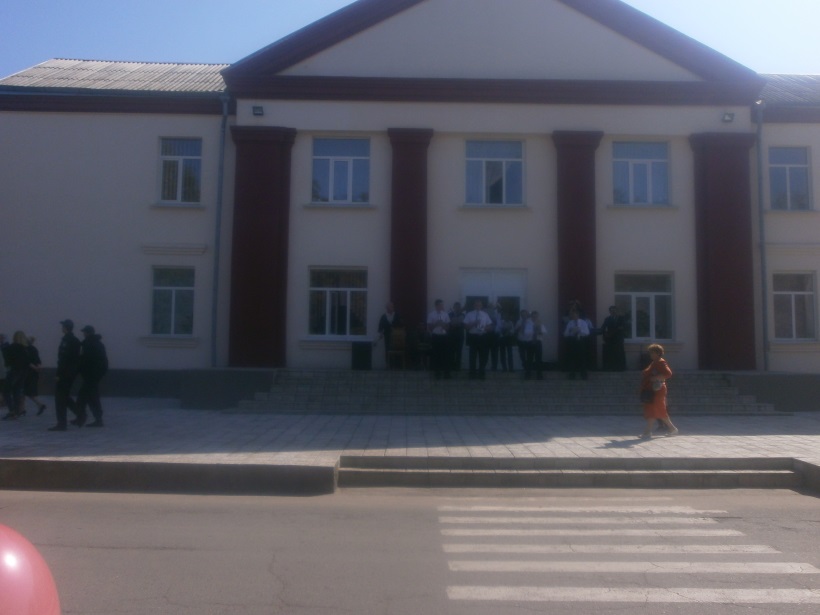 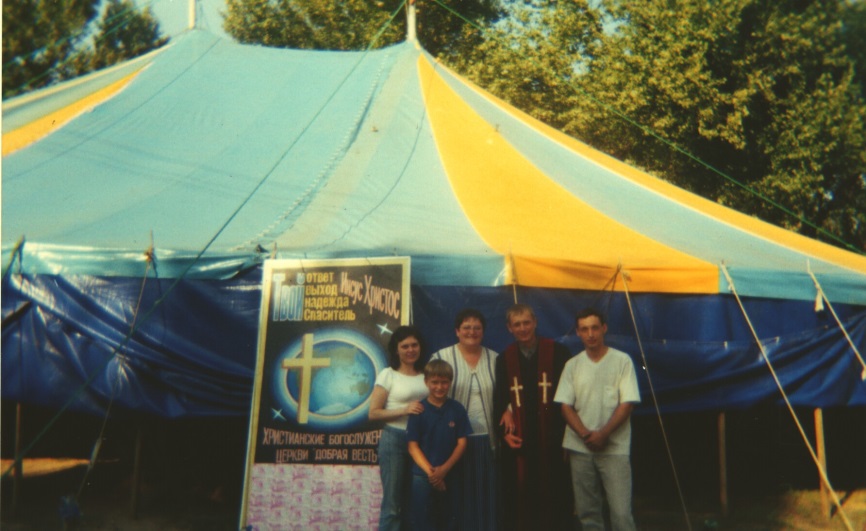 Araneus diademetus
Linyphia triangularis
9
10
Релігійні громади
У Барвінківському районі діють 10 релігійних громад:
м. Барвінкове: Свято-Успенська церква;
Євангельських християн-баптистів;
Адвентистів 7-го дня;
Українська Православна церква Київського патріархату;
с. Мечебилове: Іосифо-Обрученська громада УПЦ;
с. Погонівка: Греко-католицька церква;
с. Іванівка Друга Іоанно-Богославська церква;
с. Богодарове: Греко-католицька церква;
с. Малинівка: Преподобного Сергія Радонезького;
с. Гаврилівка: Арханегла Гавриїла.
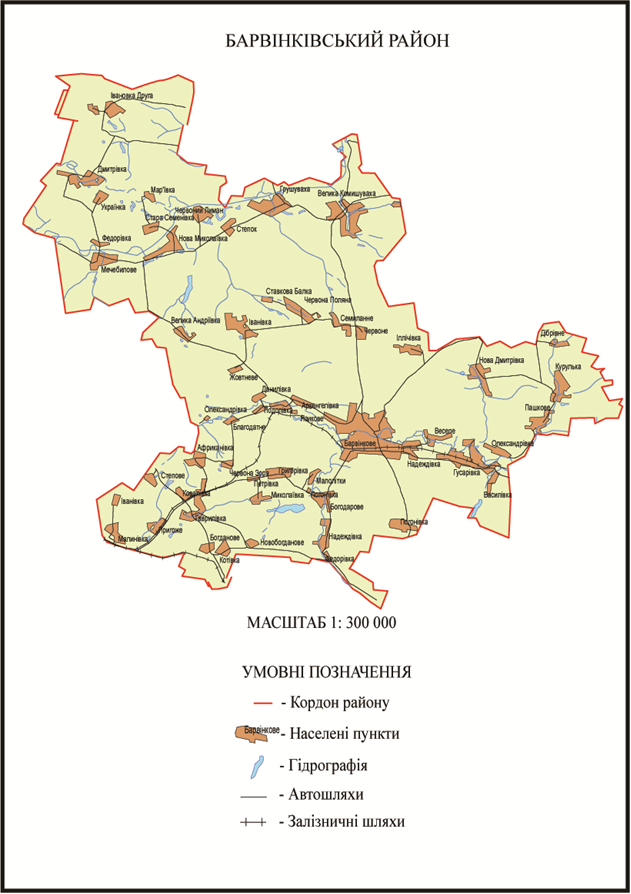 Карта-схема Барвінківського району
11
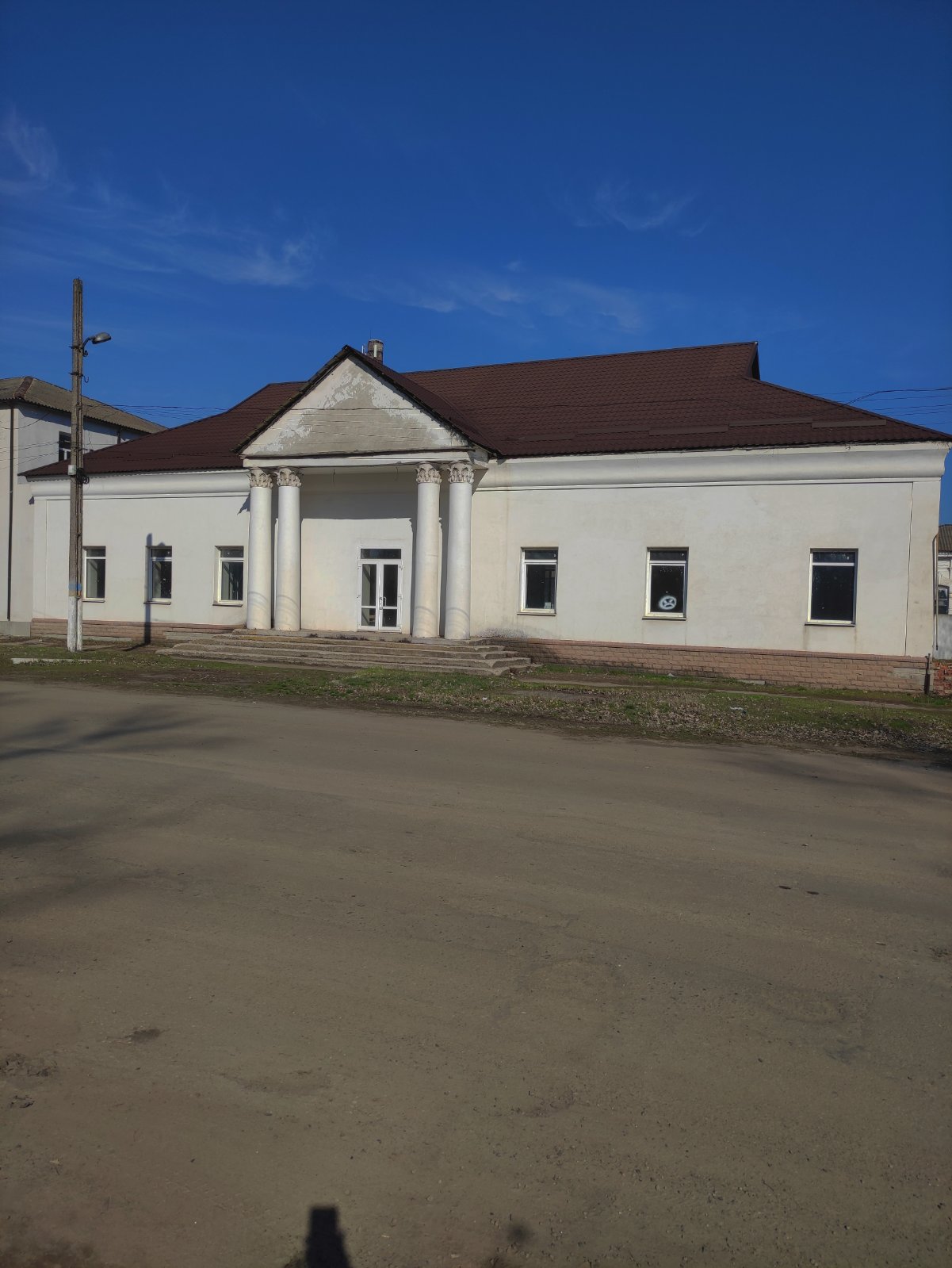 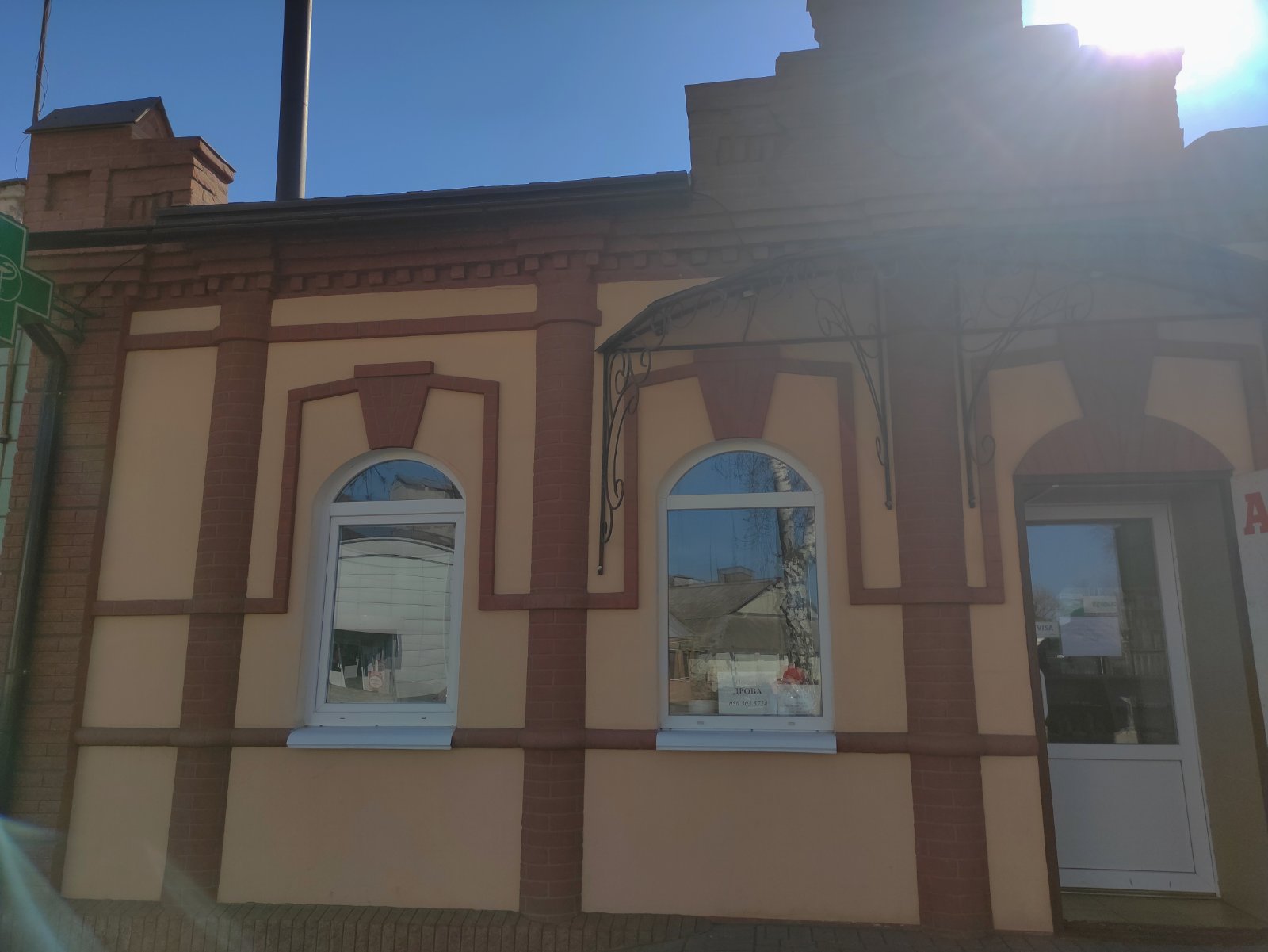 Будівлі  побудовані протестантами -менонітами в сер.ХІХст.
12
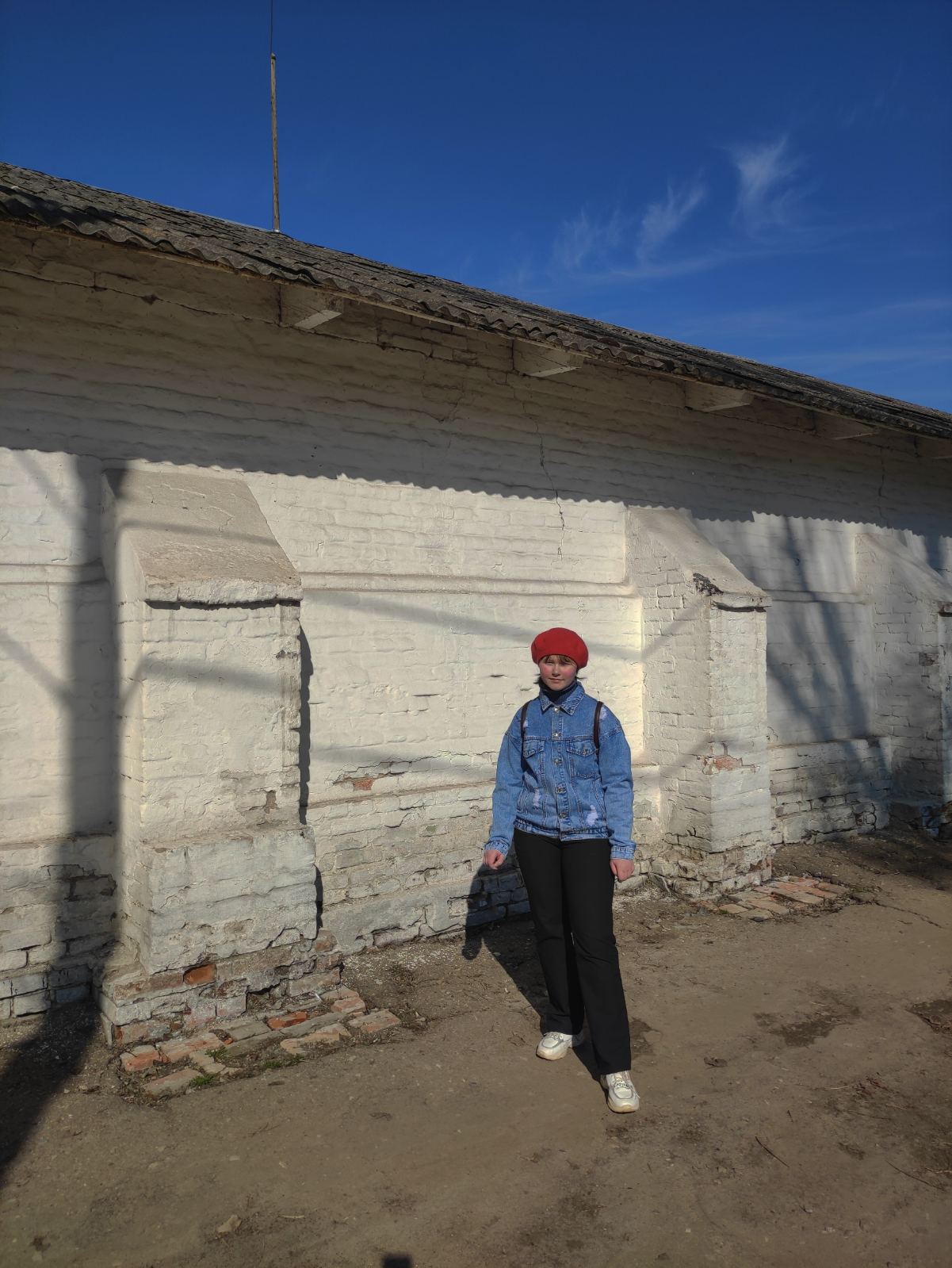 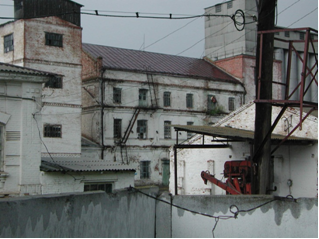 Колишній млин Г.Фреза
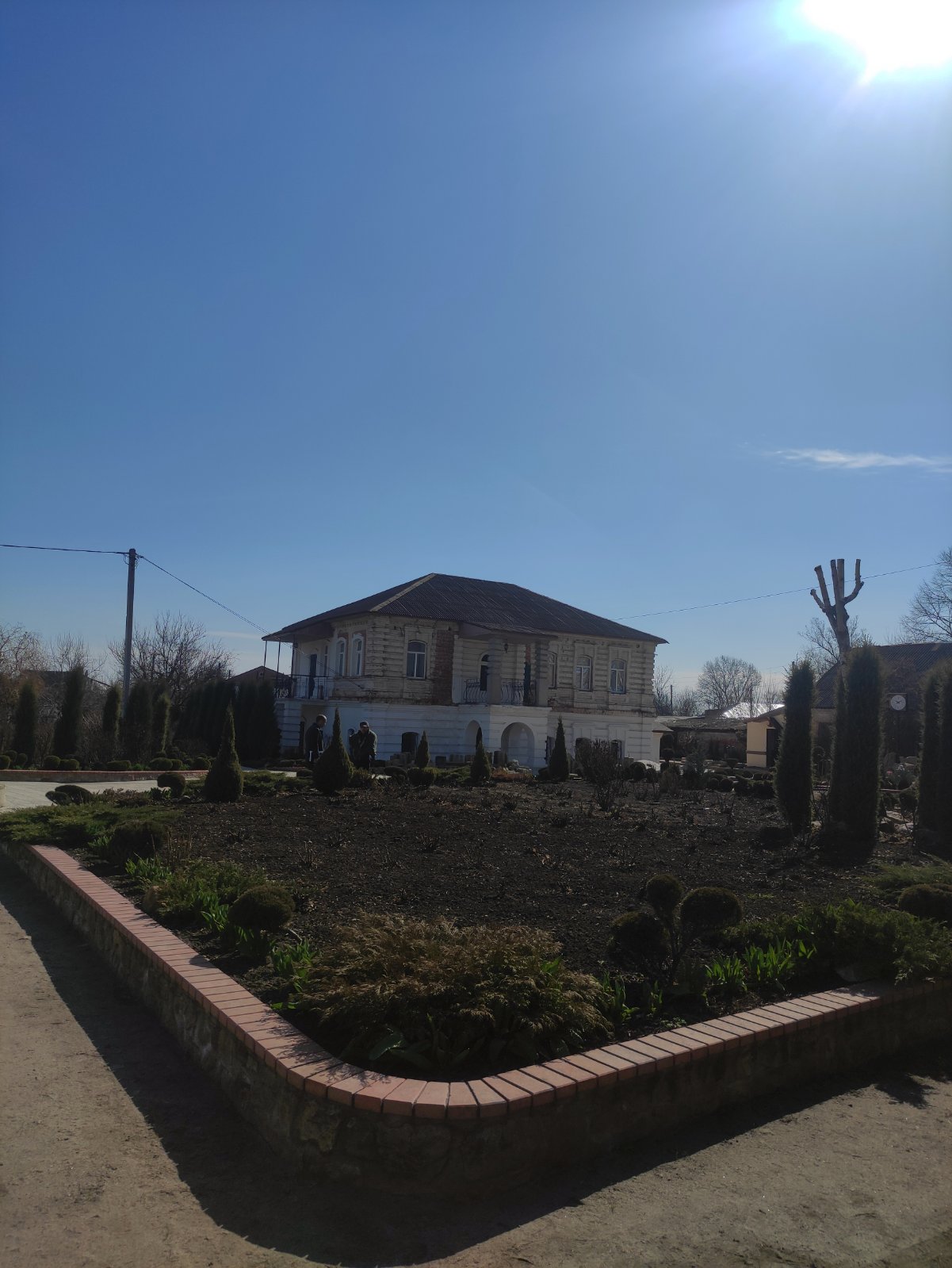 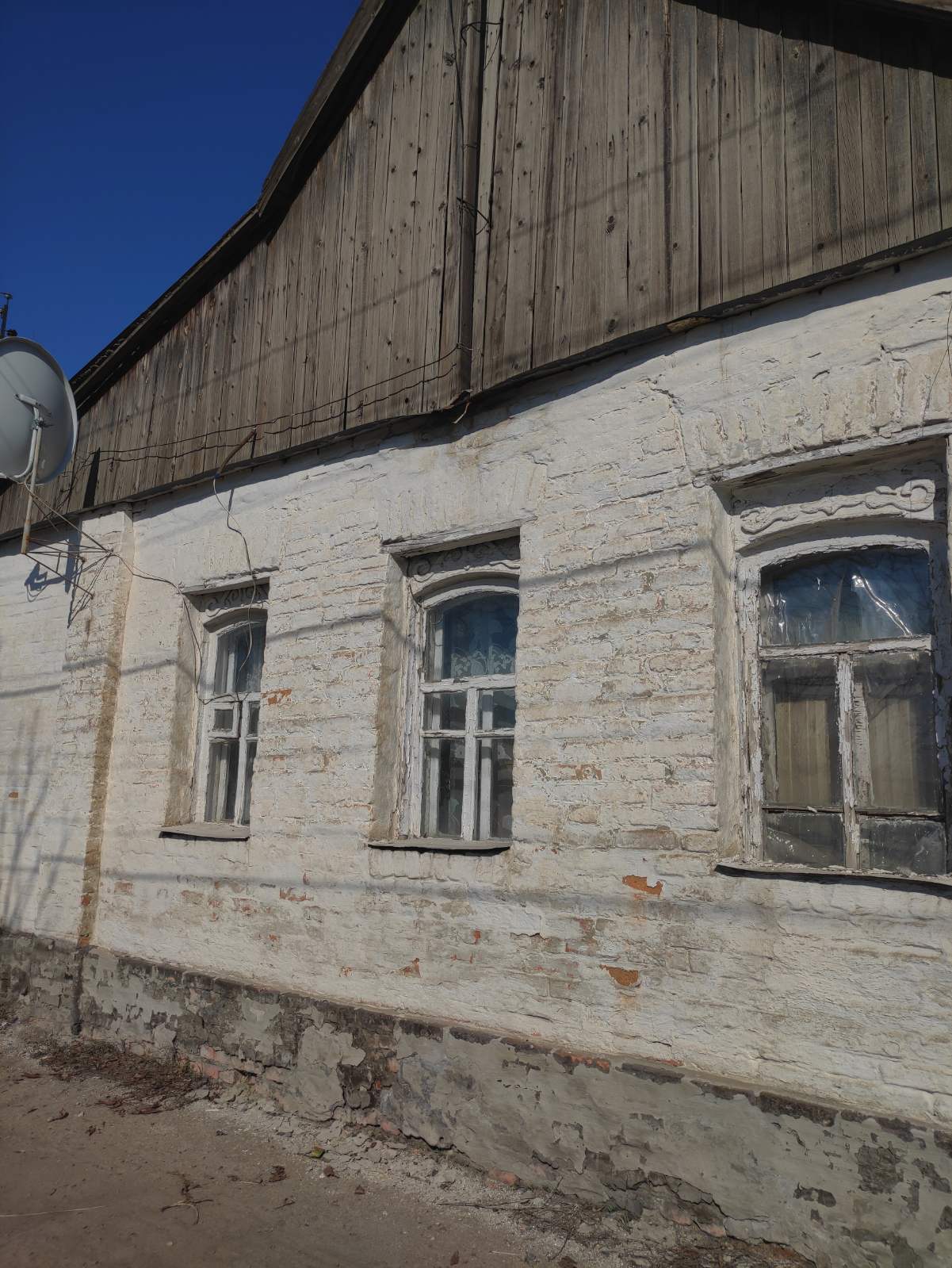 13
Будівлі  побудовані протестантами -менонітами в сер.ХІХст.
14
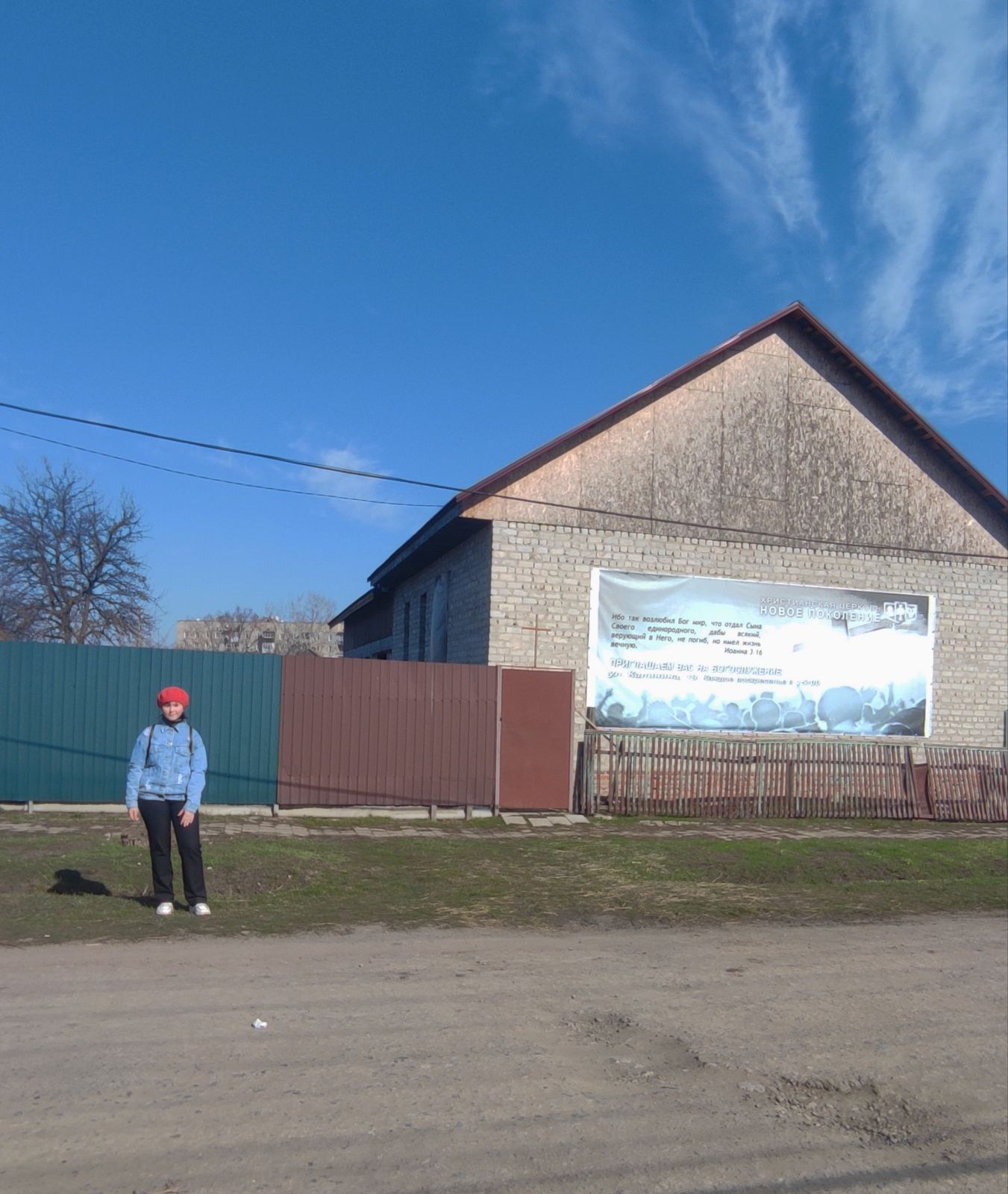 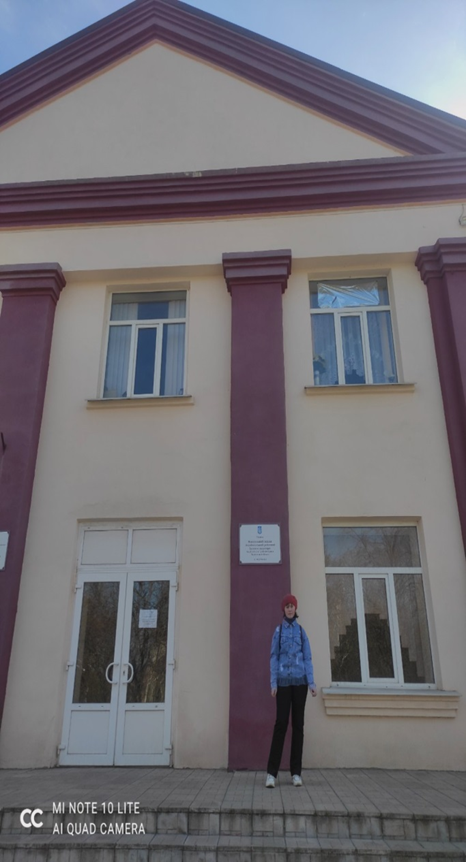 Місця богослужінь протестантів
ДІЯЛЬНІСТЬ РЕЛІГІЙНИХ ГРОМАД
15
ддддддддд
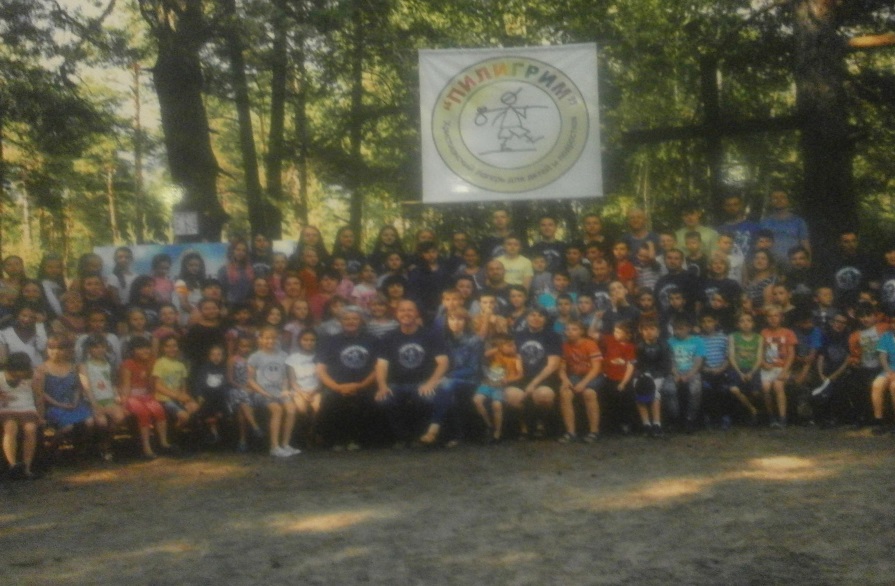 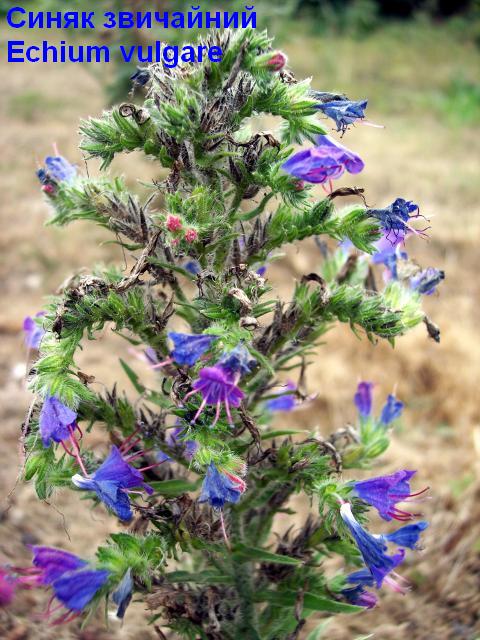 Argiopa bruennichi
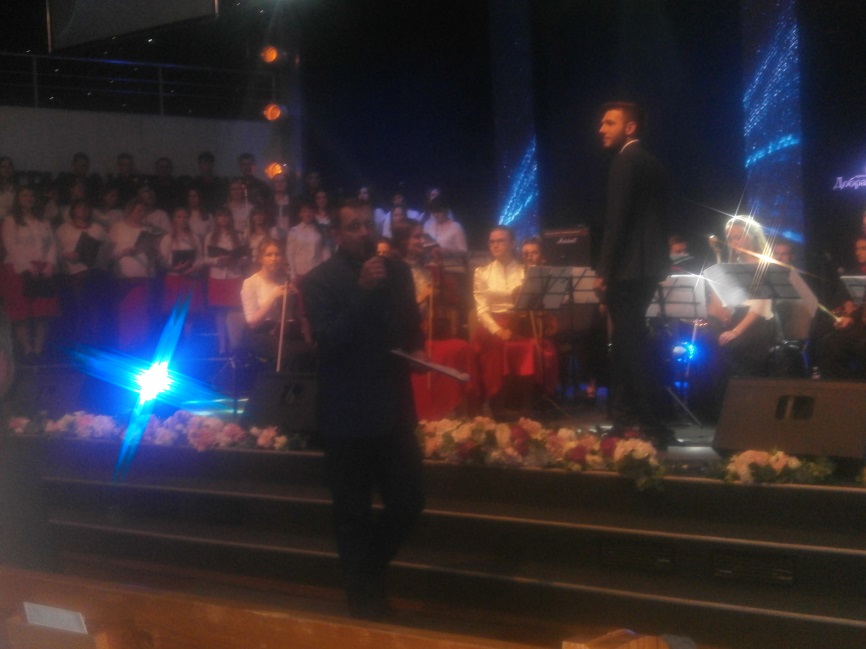 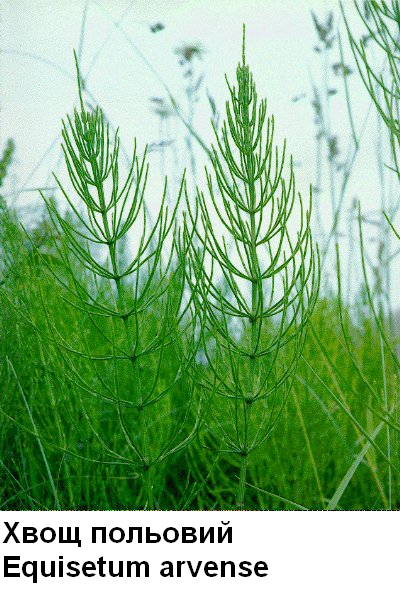 Agelena labyrinthica
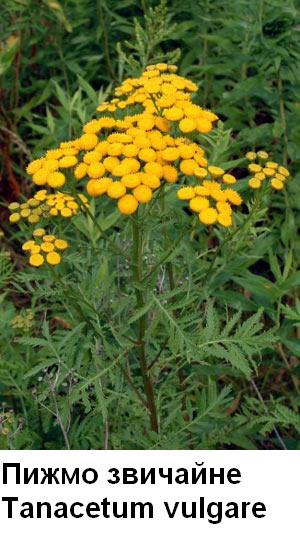 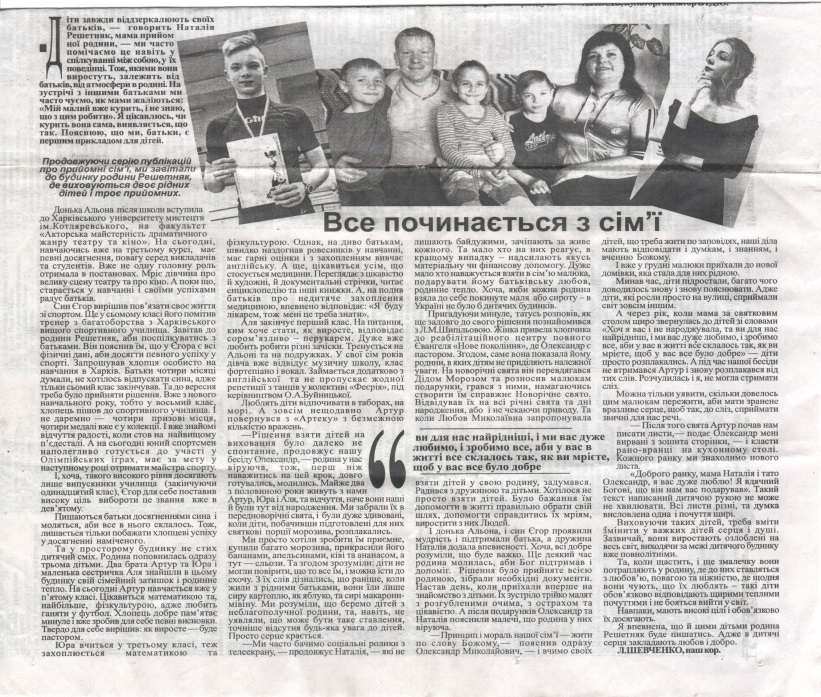 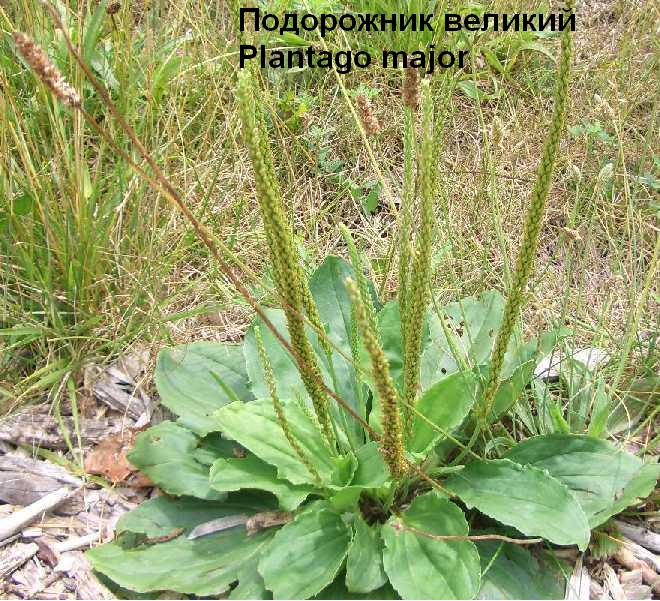 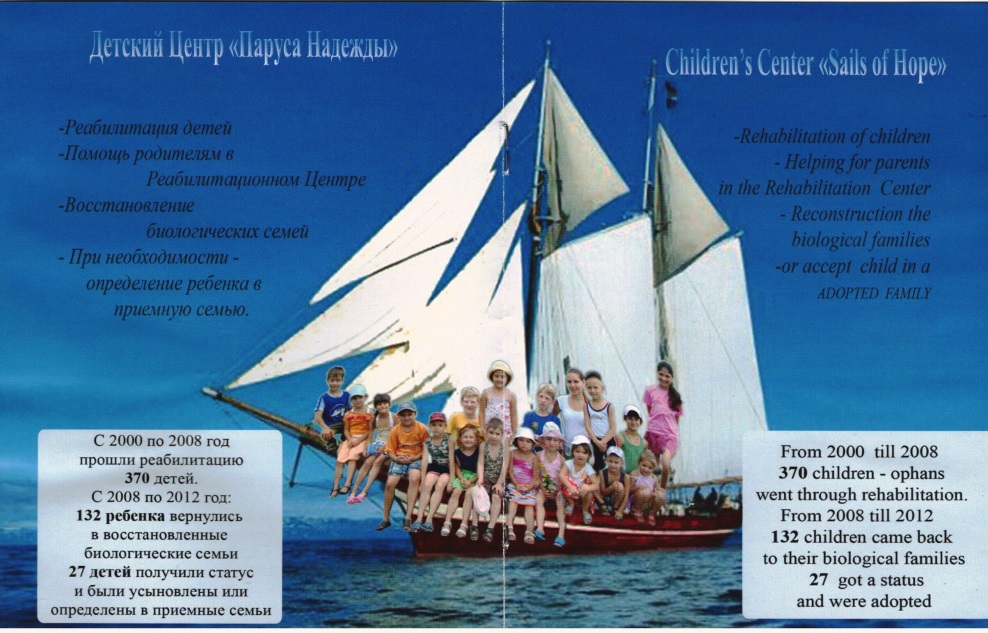 Araneus diademetus
Linyphia triangularis
15
РОЗПОДІЛ РЕЛІГІЙНИХ ГРОМАД В БАРВІНКОВОМУ ЗА КІЛЬКОСТЮ ПРИХОЖАН
16
ддддддддд
Argiopa bruennichi
Agelena labyrinthica
Araneus diademetus
Linyphia triangularis
16
ВИСНОВКИ
17
ддддддддд
Аналіз релігійної ситуації на Барвінківщині в ретроспективі та в умовах нинішніх реалій дозволяє зробити наступні висновки:
 1. Домінуючою конфесією в регіоні залишається православ’я, представлене УПЦ МП і УПЦ КП. Українська автокефальна православна церква поки що не має широкого розповсюдження і не грає значної ролі в релігійних процесах. 
2. Протестантські організації є більш динамічними. За роки незалежності їх чисельність зросла у декілька разів, проте зростання останнім часом уповільнилося і вони в цілому залишаються на другому місці після православ’я.
 3. Неорелігії поки що не грають помітної ролі в релігійних процесах на Барвінківщини. Найбільш помітними серед них є харизмати, чисельність прихильників яких нині перевищує інші громади. Проте й вони не домінують на теренах Барвінківщини. Діють неорелігії, за невеликим виключенням, лише в обласному центрі.
 4. Динамічно розвивається в краї мережа духовних навчальних закладів та періодичних видань. Значно підвищується освітній рівень служителів культу. Проблемним залишається питання реєстрації організацій окремих конфесій (Свідків Єгови, адвентистів-реформістів, пятедесятників). 
5. На релігійні процеси в Барвінківщини значний вплив має етноконфесійний склад населення та її прикордонне розташування. Позитивним у діяльності органів влади є те, що вони не забороняють відвідувати закордонним релігійним діячам ,барвінківські громади віруючих і проводити священнослужіння, проголошувати проповіді, обмінюватися досвідом роботи. Подібні візити сприяють зміцненню міждержавних стосунків і піднімають авторитет нашої держави у світі. 6. Важливе місце в роботі релігійних організацій займає соціально значуща діяльність релігійних організацій. Майже всі конфесії створили відповідні структури для реалізації доброчинної і милосердницької роботи. Допомога населенню надається у вигляді одягу, взуття, безкоштовних обідів, предметів першої необхідності
17
[Speaker Notes: 7. Морфологічні особливості: пружні пагони у 10 видів, неприємний запах – 10, низькорослі стійки до витоптування – 21, трихоми – 23, емер-генці – 1, утворюють зарості та затінюють інші рослини – 16, глибока коренева система – 10.
 8. Пристосування у внутрішньої будові: алкалоїди – 15, ефірні олії – 9, кислоти – 4, гіркоти – 6, молочний сік – 4, сапоніни – 5. Велика кількість дрібних насінин]
18
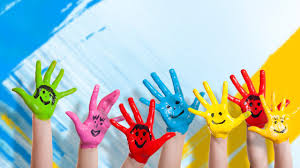 Дякую за увагу!